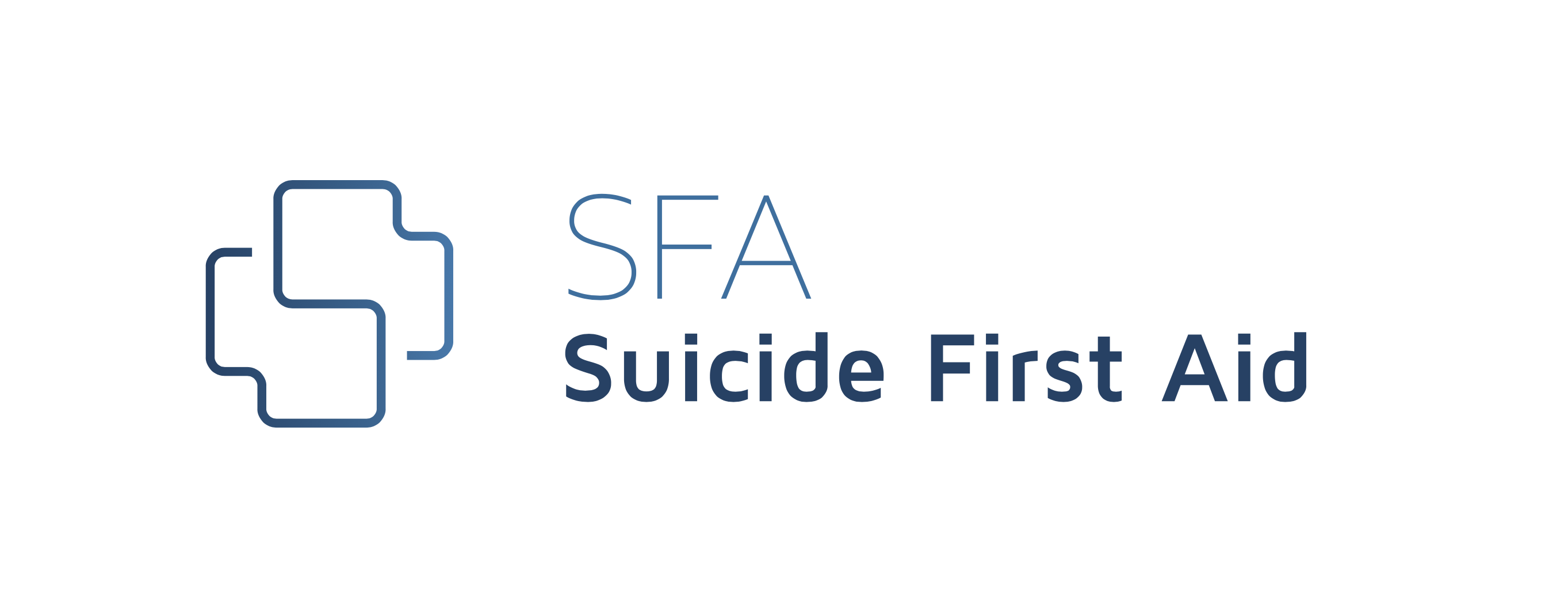 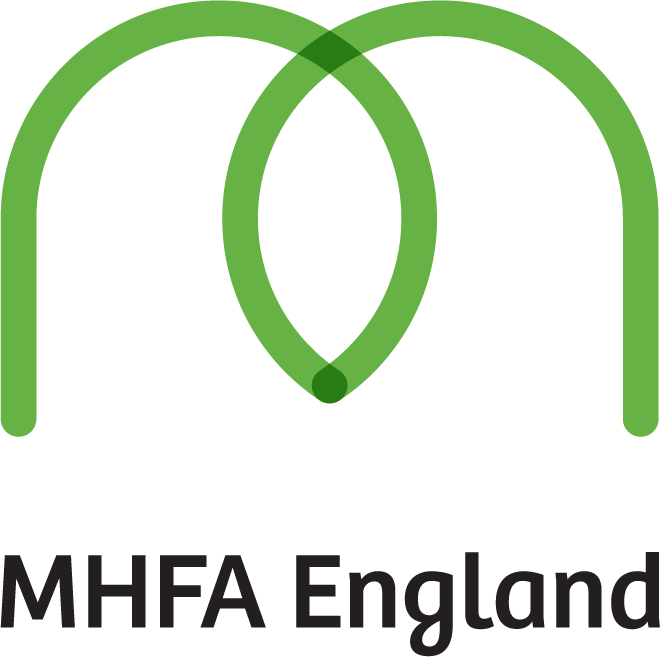 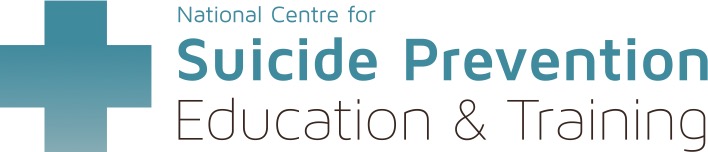 Building an understanding of suicide prevention in the workplace
© 2011-21 Suicide First Aid Qualifications. All Rights Reserved.
The current picture
1 in 20 people think about suicide 

1 in 5 people have accessed sites which provide information on how to hurt or kill themselves

9% of employees have experience suicide thoughts

Males Suicide rates are the highest in 20 years
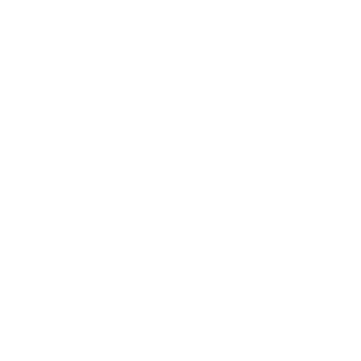 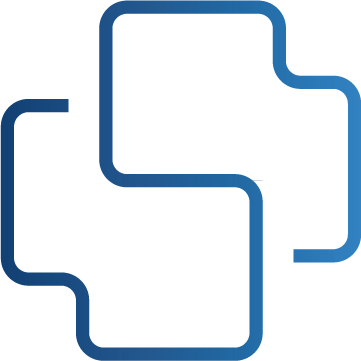 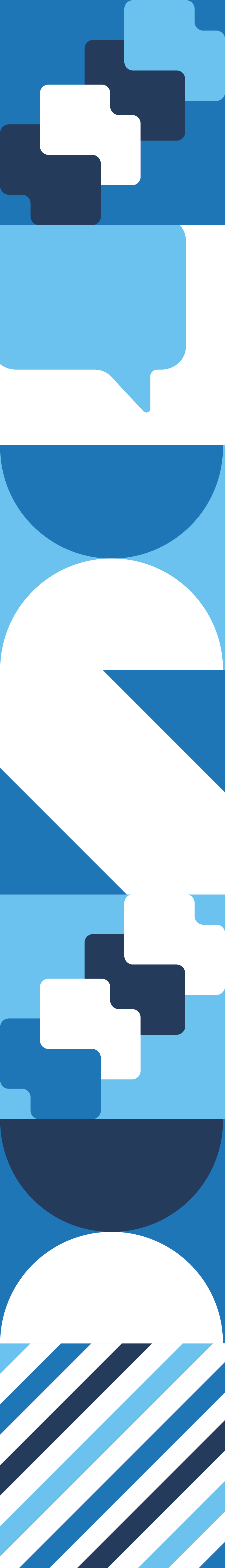 What’s happening in workplaces currently?
Mental Health on the boardroom agenda has increased

First steps of suicide prevention is about bolstering what is already happening, not to trivialise creating spaces for colleagues and managers to take time to listen and talk about wellbeing in regular 1-1’s. 

Employers have a duty of care and there is a spotlight on how organisations provide wellbeing support

Conversations are happening – employees are creating a culture of care, people are talking more and people are listening.
[Speaker Notes: Mental health on the boardroom agenda has increased but what needs to happen next...​Senior leadership still need to take the time to consider and understand what employees need, without this there can be a disconnect between what senior lead teams think is happening vs what employees are actually experiencing. 

Senior lead teams need to consider how they are getting the employee voice in the room, rather than just providing a solution, otherwise they won’t know if that is the correct solution.​
Someone on the board should be accountable for mental health and wellbeing – setting objectives here is key to work towards and so you can track progress.​
Role-modelling is also key – is it on the agenda but it isn't being championed by those on the board. ​
Understanding what is working and where there are opportunities to improve is an important part of building a wellbeing strategy and this can support solutions not being a tick-box exercise.  Things to think about:

- What support is valuable for employees
- What is creating a supportive culture
- What additional support does your organisation need​​Where to take this next – suicide prevention is about equipping employees to be confident in having a conversation, ensuring they can bravely ask direct questions to an individual who may be in crisis and are clear on where to signpost the individual and what internal support is available to both the individual in need and themselves. ​Self-care for those supporting is also crucial.]
Building an Understanding on Suicide Prevention
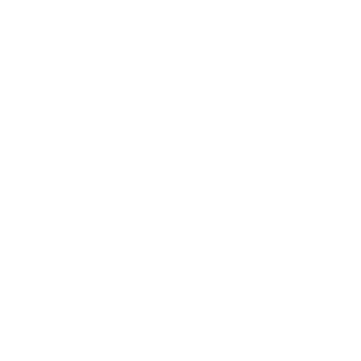 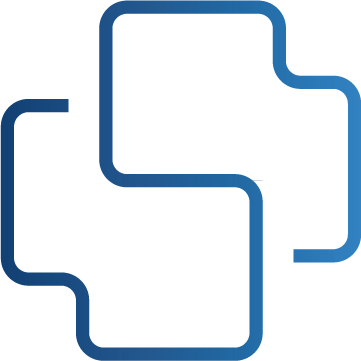 [Speaker Notes: Up until now, suicide has been a taboo subject that organizations have wanted to avoid mainly around fear of not knowing how to approach the subject or knowing what is the best language to use but most importantly, not knowing how to support someone experiencing suicide thoughts. 

The idea is to get all staff to a place where they feel comfortable in talking about mental health and suicide, they are aware of the type of language to use when speaking to someone who may be experiencing suicide thoughts and they feel confident in how to respond.  So, talking about language around suicide, if we were to say committed suicide this implies that suicide is a sin and reinforces the stigma that it’s a selfish act and personal choice.  Using neutral phrases like “died by suicide” or “lost their life to suicide” helps strip away the shame/blame element.

Other examples of this for individuals that have survived suicide would be, instead of saying unsuccessful suicide, you would say survived a suicide attempt or lived through a suicide attempt.  This is also important to think about when referring to an individual that may have a mental illness such as bipolar or schizophrenia, if we were to refer to that person as “this person suffers with bipolar” were making an assumption that they are suffering with this mental illness, they may have been living with this mental illness for years and have complete control over it therefore, the correct language to use would be “this person is living with bipolar” 

Of course, we want to try to prevent having these types of conversations by supporting early intervention and understanding the factors that may contribute to suicide thoughts whether that be a relationship breakdown, financial worries, body image and the way people perceive you and so on.

It is important to use active listening and non-judgmental listening skills to show the individual that you are trying to understand how they feel and what has brought them to the point of having suicide thoughts but without casting any judgment.  Showing empathy throughout the conversation will reassure the individual that you are listening to understand why they are experiencing these thoughts and feelings.

By having a strategy in place to imbed mental health training into the workplace, this will allow your staff at every level, to increase their knowledge on mental health so that there is a culture whereby everyone can talk openly and freely about how they are feeling.]
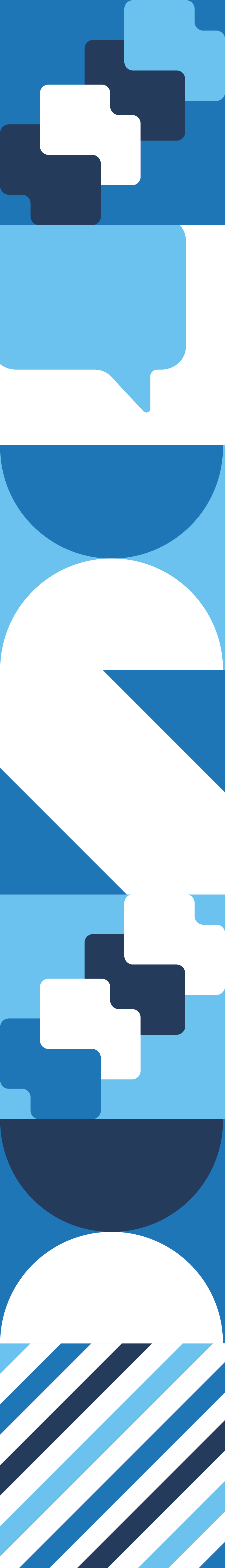 How might this look?
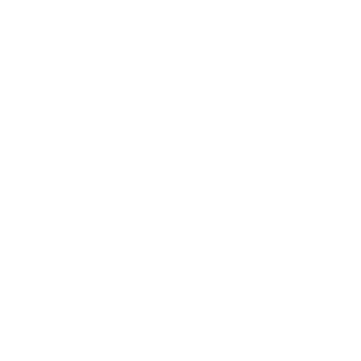 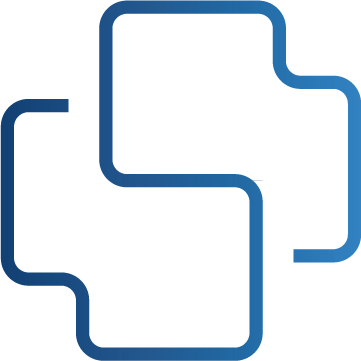 [Speaker Notes: 1. Understand why it fits with your role
2. Identify and support staff who may be thinking about suicide or who have intervened with someone
3. Be prepared to respond to a death or attempt]
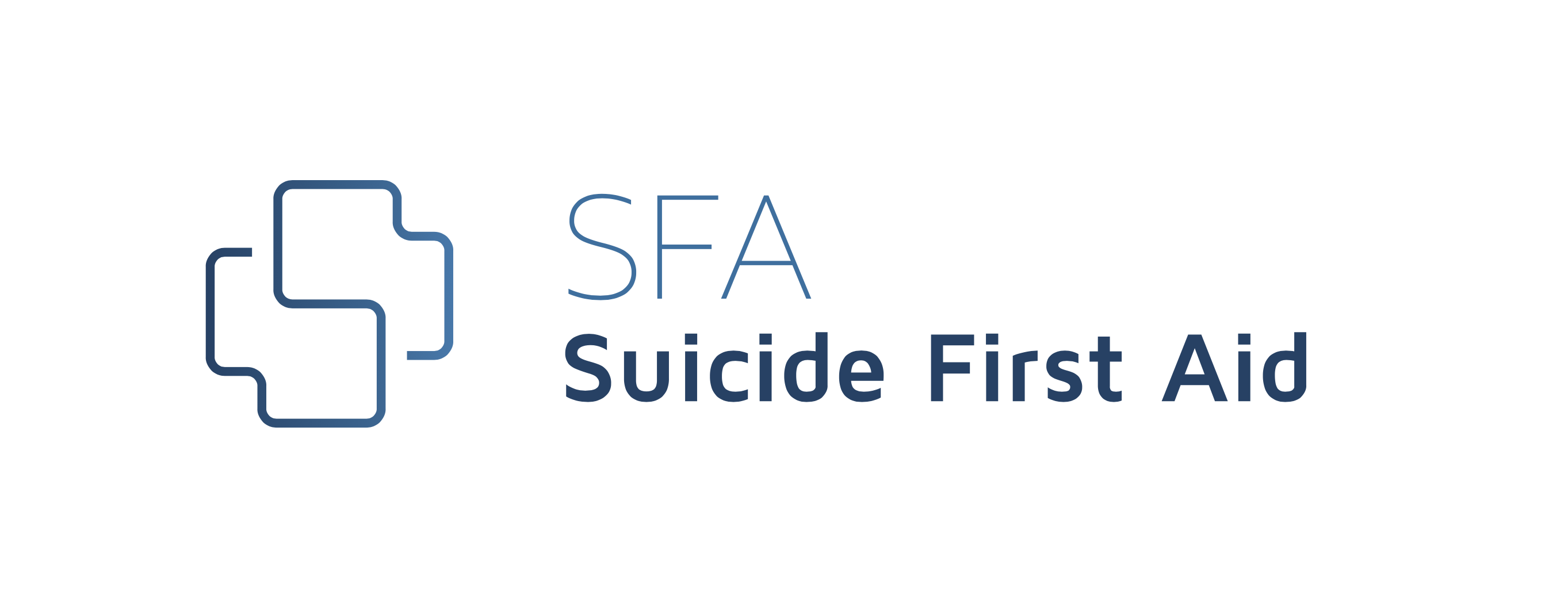 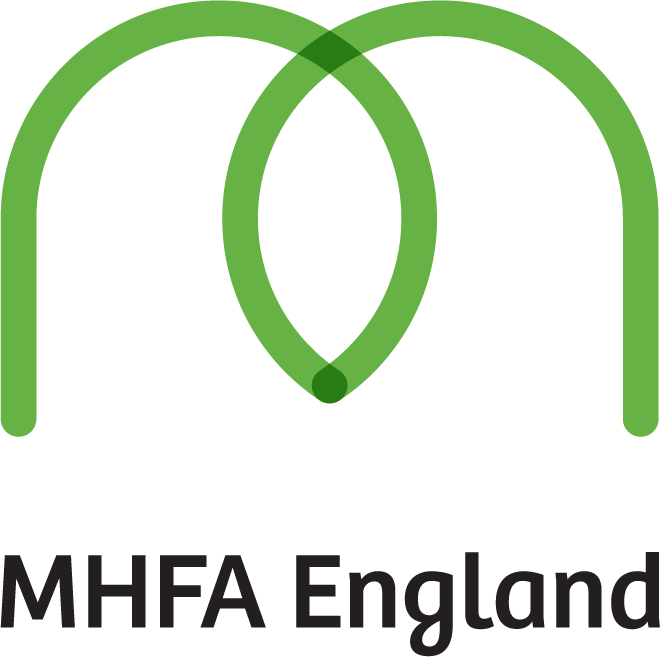 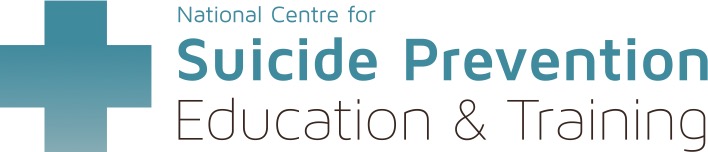 Thank you for all your time and attention today.
Questions & Answers
© 2011-21 Suicide First Aid Qualifications. All Rights Reserved.